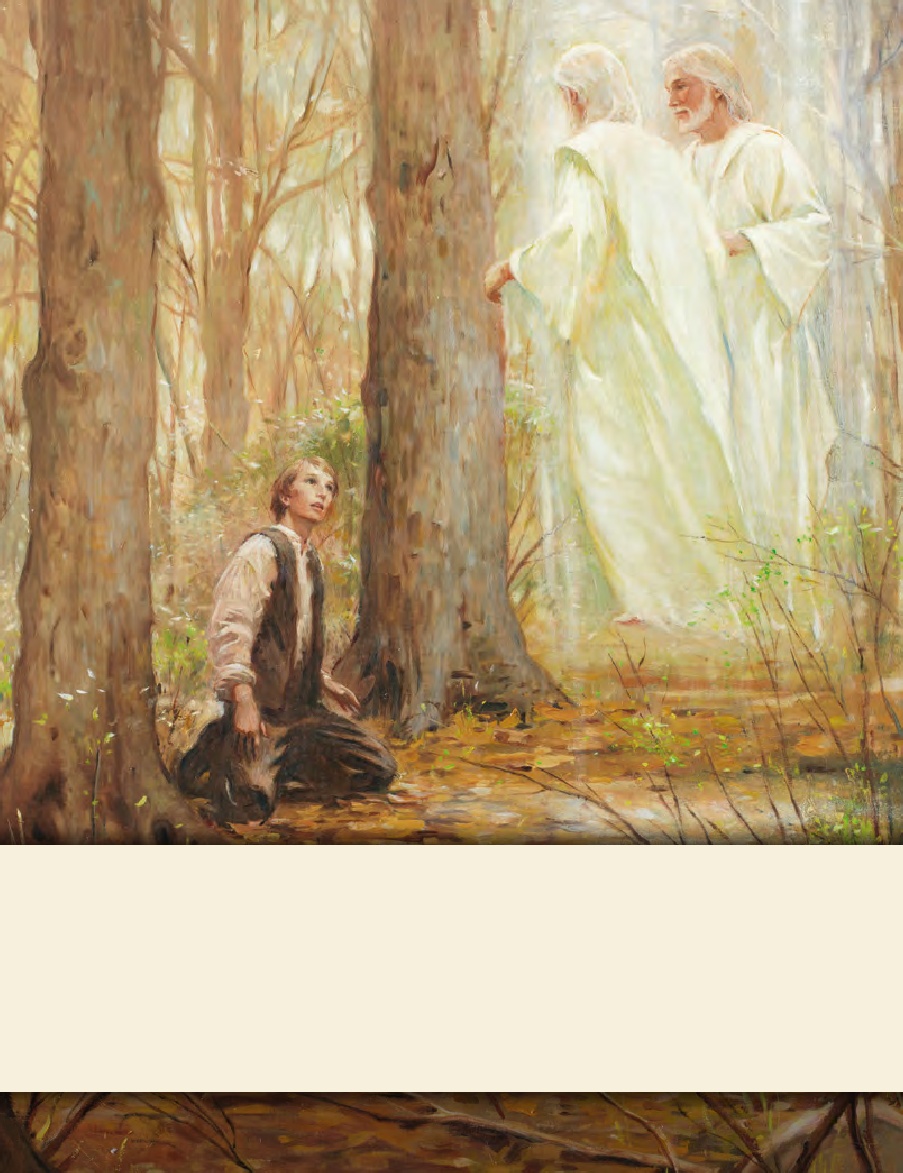 LESSON 15
SEMINARY
Doctrine and Covenants 
and Church History
LESSON 37
Doctrine and Covenants 30
LESSON 37
Doctrine and Covenants 30:1-4
“The Lord chastens David Whitmer for not giving heed to the Spirit and the Lord’s appointed servants”
LESSON 37
What do you know about David Whitmer?
Doctrine and Covenants 30:1-2.
1 Behold, I say unto you, David, that you have feared man and have not relied on me for strength as you ought.
2 But your mind has been on the things of the earth more than on the things of me, your Maker, and the ministry whereunto you have been called; and you have not given heed unto my Spirit, and to those who were set over you, but have been persuaded by those whom I have not commanded.
LESSON 37
Why did the Lord chasten David Whitmer?
David had feared men, had not relied on the Lord for strength, had placed his mind more on the things of the earth than on the things of the Lord, had not followed the direction of the Spirit and Church leaders, and had been persuaded by those whom the Lord had not called.
Rather than fear men, we should rely on the Lord for strength.
We should place our minds on the things of God more than on the things of the earth.
We should follow the Spirit and the counsel of Church leaders rather than be persuaded by those whom the Lord has not called.
LESSON 37
What do you think it means to fear men?
What are some things we can do to rely on the Lord for strength? When have you felt that the Lord has strengthened you?
What do you think it means to have our minds on the things of the earth more than on the things of the Lord? What are some dangers of being guilty of this?
How have you been blessed as you have followed the Spirit and the counsel of Church leaders?
LESSON 37
Doctrine and Covenants 30:3-4.
3 Wherefore, you are left to inquire for yourself at my hand, and ponder upon the things which you have received.
4 And your home shall be at your father’s house, until I give unto you further commandments. And you shall attend to the ministry in the church, and before the world, and in the regions round about. Amen.
What did the Lord command David to do?
To ponder the things he had received and to attend to his Church duties.
How can pondering the things we have received from God help us remain faithful?
How are we influenced for good when we dedicate ourselves to the callings we have received?
LESSON 37
Doctrine and Covenants 30:5-8.
“Peter Whitmer Jr. is called to go with Oliver Cowdery on a mission to the Lamanites”
LESSON 37
Doctrine and Covenants 30:5.
Behold, I say unto you, Peter, that you shall take your journey with your brother Oliver; for the time has come that it is expedient in me that you shall open your mouth to declare my gospel; therefore, fear not, but give heed unto the words and advice of your brother, which he shall give you.
Who was to be Peter’s leader in this effort?
What did the Lord call Peter Whitmer Jr. to do?
Declare the gospel.
Oliver Cowdery.
What phrases did you find?
What do you think it meant for Peter to be “afflicted in all [Oliver’s] afflictions”?
Peter was to stand by Oliver, even in difficult times.
According to verse 6, what role does prayer play in supporting our Church leaders?
LESSON 37
Doctrine and Covenants 30:9-11.
“John Whitmer is called to preach the gospel”
LESSON 37
Doctrine and Covenants 30:9-10.
9 Behold, I say unto you, my servant John, that thou shalt commence from this time forth to proclaim my gospel, as with the voice of a trump.
10 And your labor shall be at your brother Philip Burroughs’, and in that region round about, yea, wherever you can be heard, until I command you to go from hence.
Doctrine and Covenants 30:11.
And your whole labor shall be in Zion, with all your soul, from henceforth; yea, you shall ever open your mouth in my cause, not fearing what man can do, for I am with you. Amen.
What principle do you see inverse 11?
If we serve the Lord with all our soul, then He will be with us.